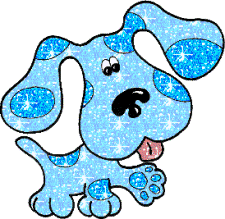 Сейчас мы проведём
урок русского языка
« НЕ ПЕРОМ ПИШУТ, А УМОМ!»
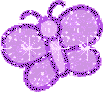 Девиз урока:
Девятнадцатое декабря.
Классная работа.
Встреч. , ч.щ. , лыж. , ч.до, щ.ка.
.
Встреча, чаща, лыжи, чудо, щука.
.
Руч.а, ёлоч.а, яблоч.ый, реч.ой, ноч.ой
.
Ручка, ёлочка, яблочный, речной, ночной
.
Аня, Ира, Серёжа, Коля
.
Игра «Назови пару»
Б   В   Г   Д    Ж   З
П Ф К Т Ш С
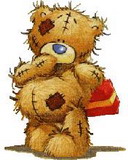 Тема урока:
Проверка парных звонких и глухих согласных на конце слов.
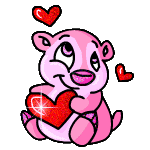 Цель урока:
Сегодня мы должны научиться проверять парные звонкие и глухие согласные на конце слов.
дубы – ду (б,
ряды – ря (д,
утюги – утю (г,
стрижи – стри (ж,
морозы – моро (з,
п)
т)
к)
ш)
с)
Работа с правиломстр. 98
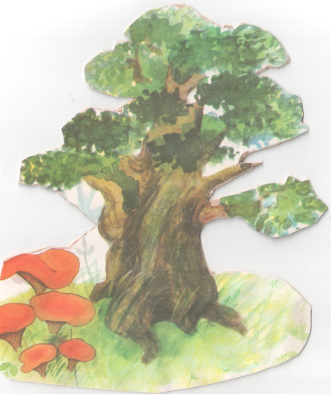 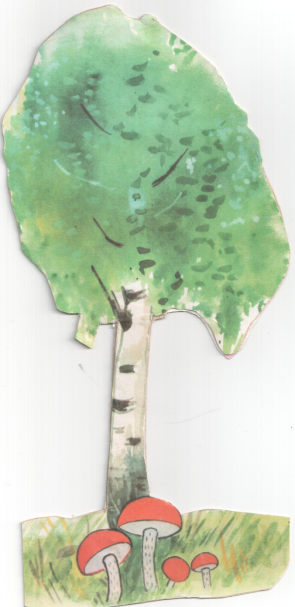 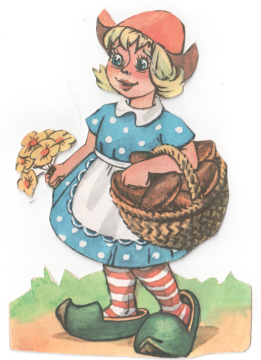 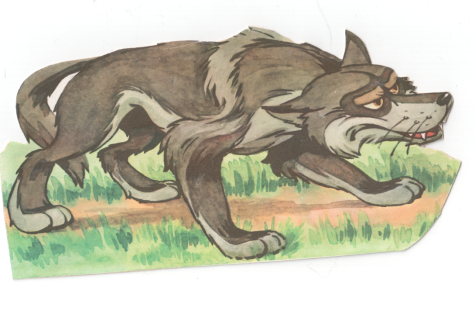 Загадки
Под сосною у дорожки
  Кто стоит среди травы?
Ножка есть, но нет сапожка,
Шляпка есть – нет головы.
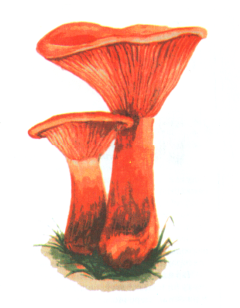 В поле лестница лежит,
Дом по лестнице бежит.
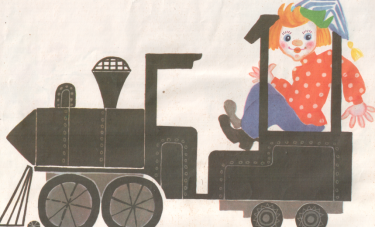 Гриб
Поезд
Берега зелёные,Вода красная,Рыбки чёрные.
.
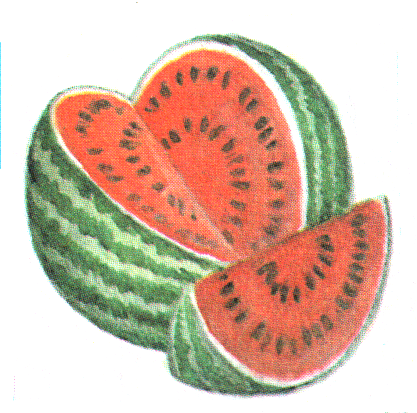 Арбуз
зубы –  глаза –рога –ножи –сады –
зубы – зу.  глаза – гла.рога – ро.ножи – но.сады – са.
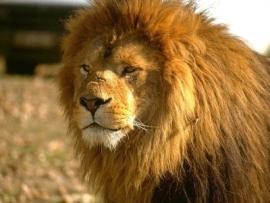 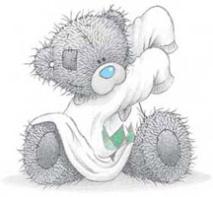 .
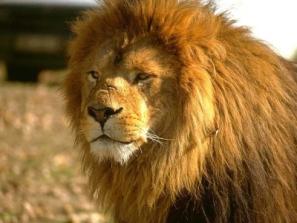 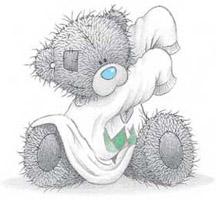 .
x                    xТолстый лёд сковал ручей.
сугроб, там, медведь, спит, вот.
Вот сугроб, там спит медведь.
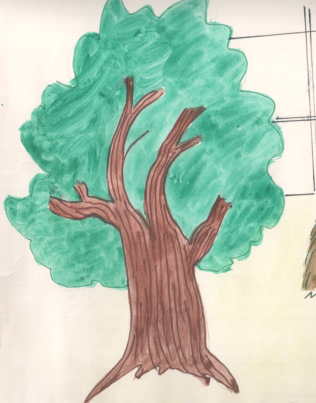 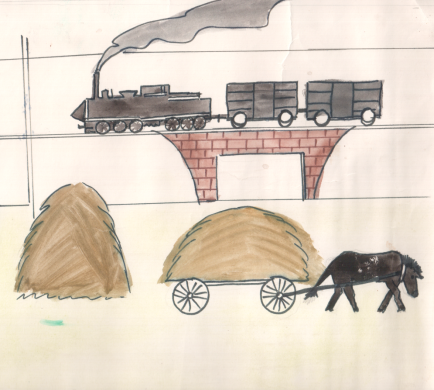 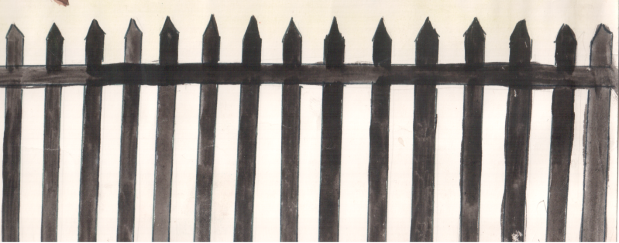 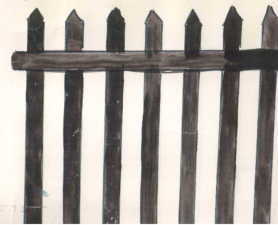 Стр. 99      
N 171.
.
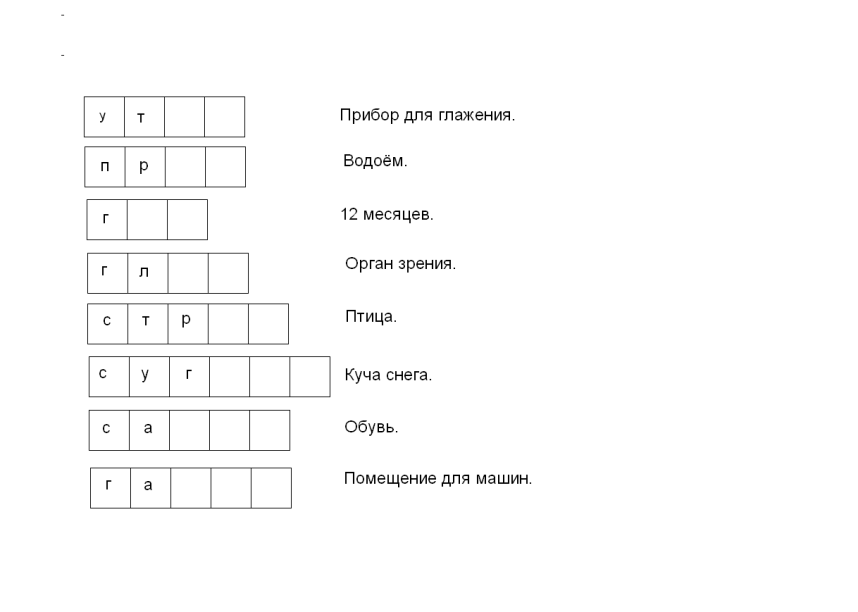 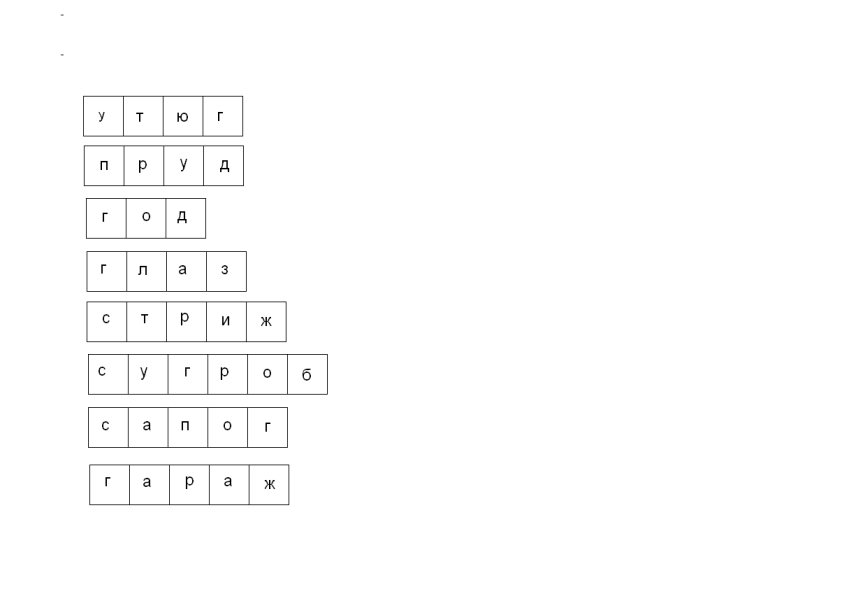 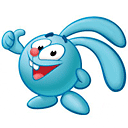 Итог урока:
-Что нового узнали на уроке?-Как проверить парный согласный на конце слова?-Чем ещё занимались на уроке?
Домашнее задание:
СТР. 98 ПРАВИЛО, СТР. 100 УПР. 172.